Моя будущая профессия
Анхимков Валерий 10б класс (17 лет)
ГБОУ РК «Школа-интернат №18»
Адрес: 186326, Медвежьегорский р-он, 
пгт.Повенец, ул. Пролетарская, д.2А
Разгадав кроссворд, вы сможете прочитать название моей будущей профессии.
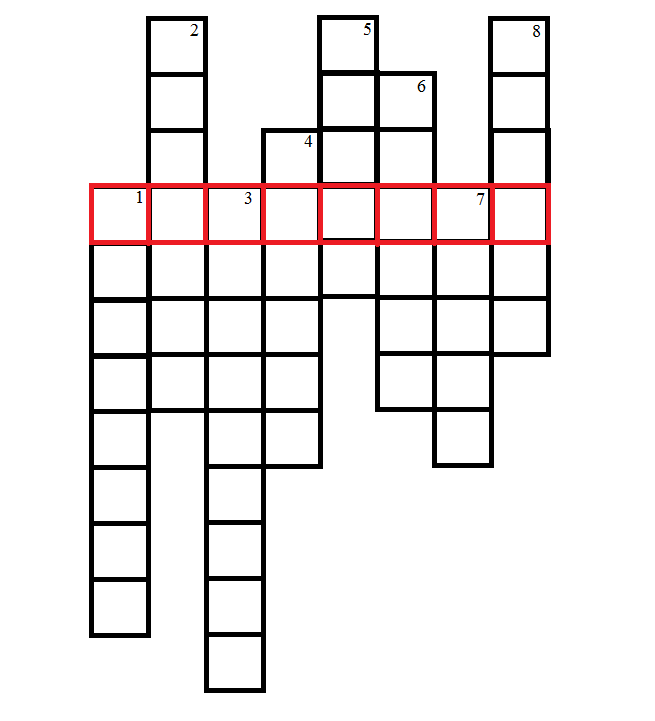 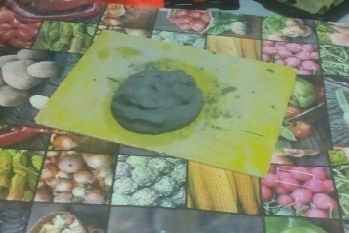 1. Главный материал в моей работе – глина. А как называют обожжённую глину?
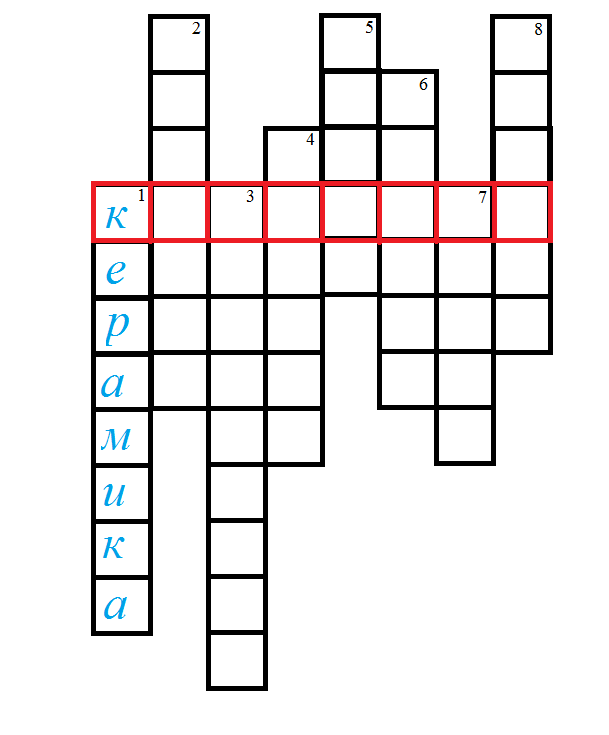 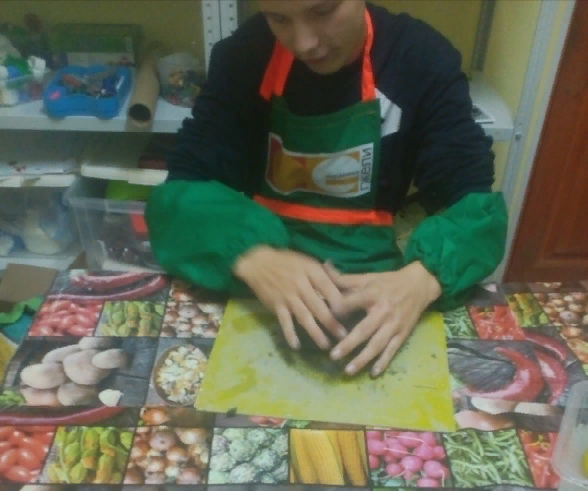 2. Как называется последняя стадия подготовки глиняного теста?
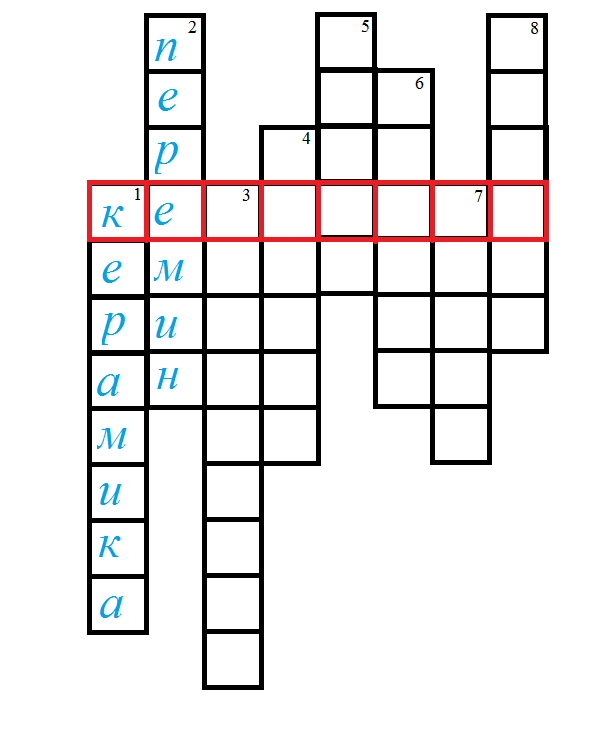 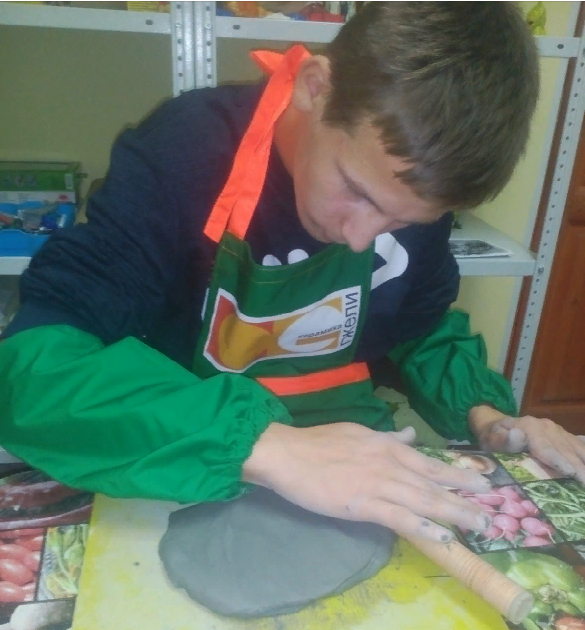 3. Для получения листов глины, её  требуется раскатать. Я это делаю вручную, при помощи скалки.  А как называется специальный станок для этой цели?
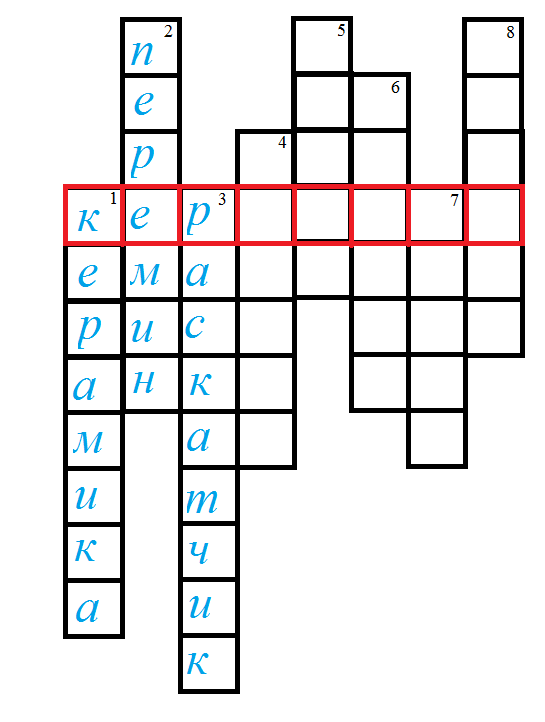 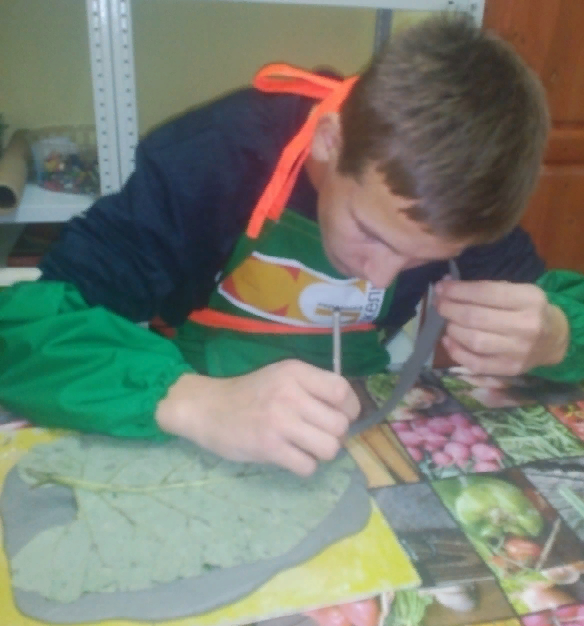 4. Вырезаю изделие. Чем служит мне лист в данном случае?
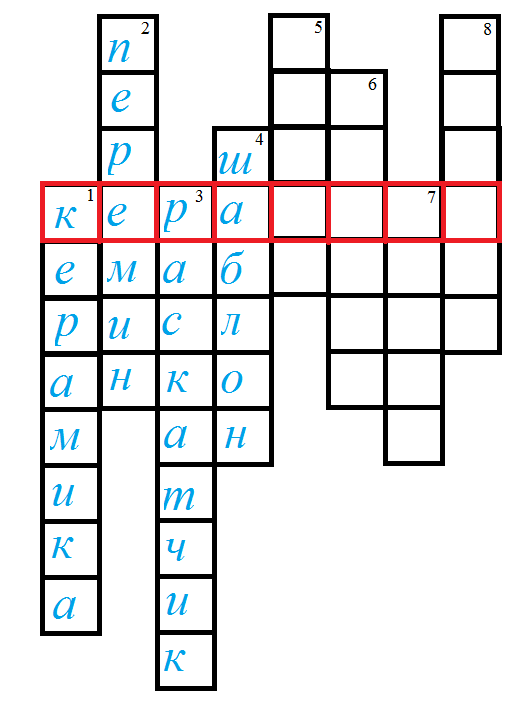 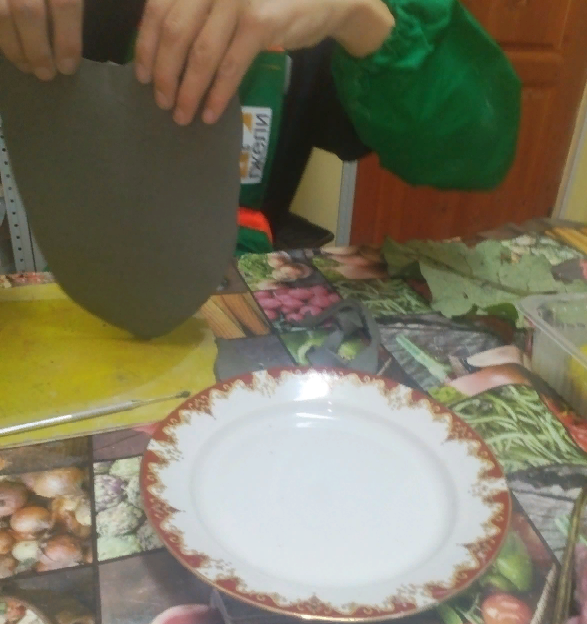 5. Ещё в работе мне помогает обычная тарелка. В качестве чего я её использую?
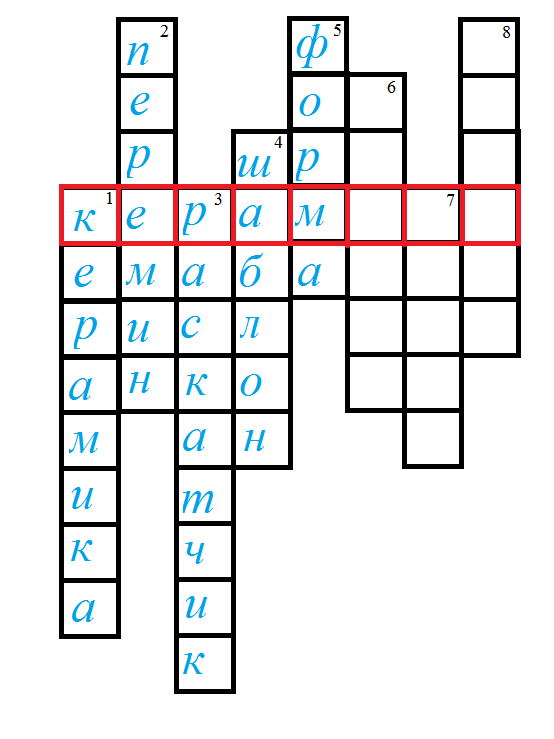 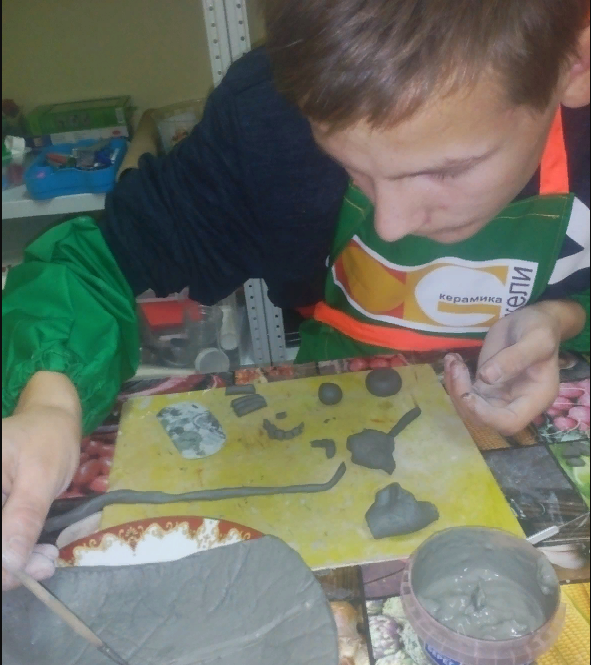 6. Все детали соединяю своеобразным глиняным клеем. Как он называется?
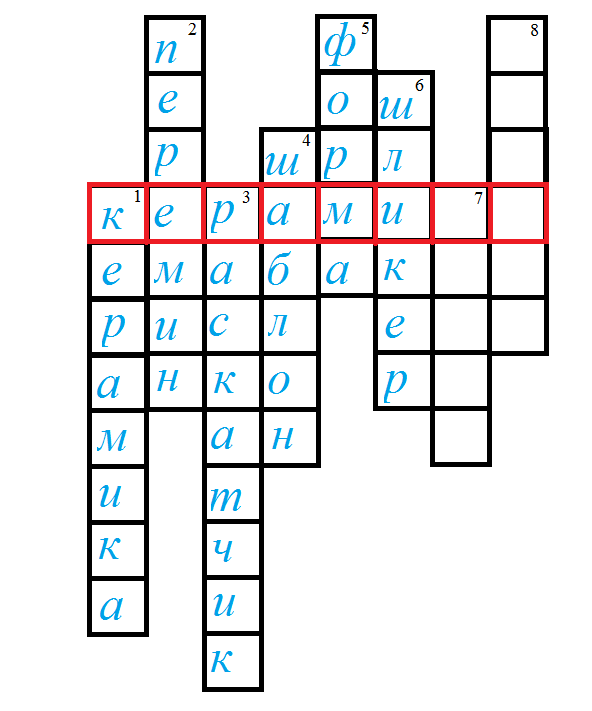 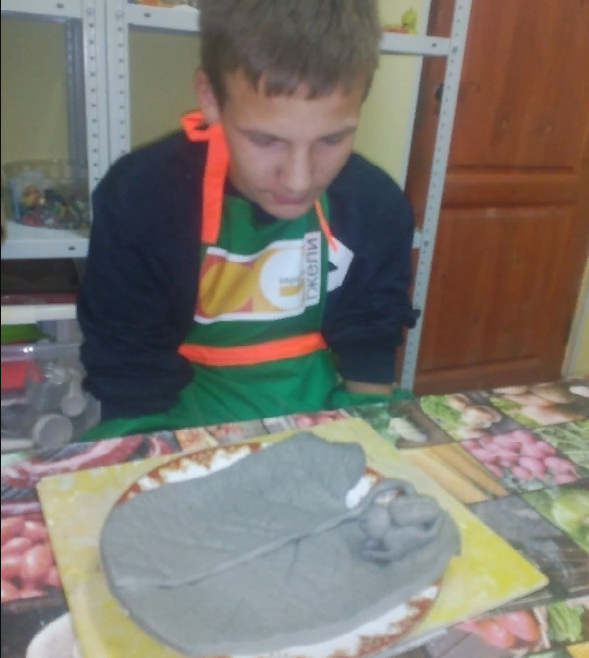 7. Далее моё изделие ждёт «процесс удаления влаги путем испарения». Как называется этот процесс?
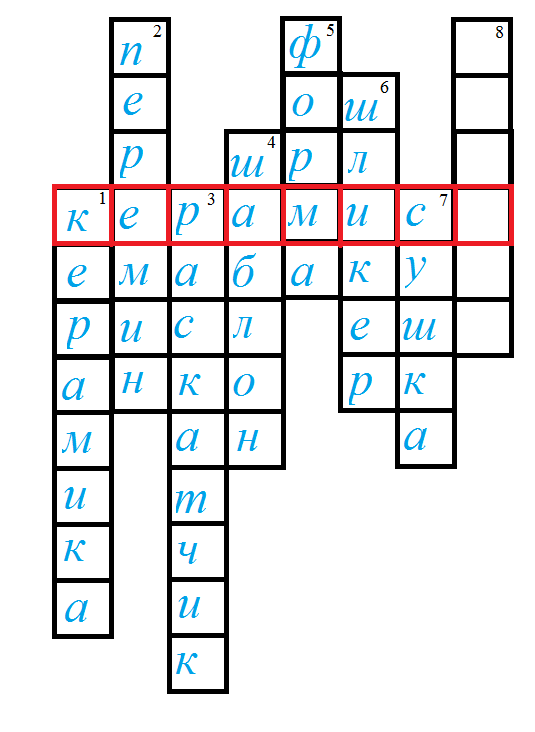 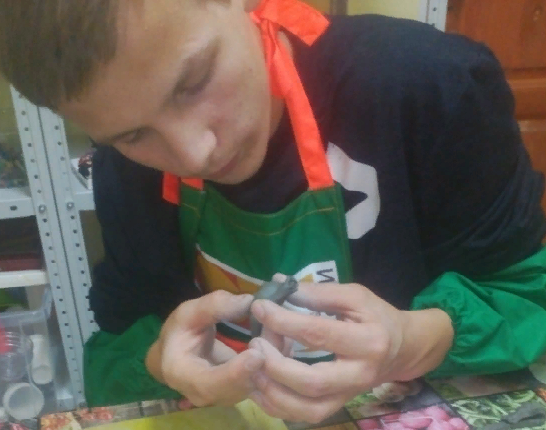 7. Надеюсь, что я достигну «высокого искусства в своем деле». Как называют такого человека?
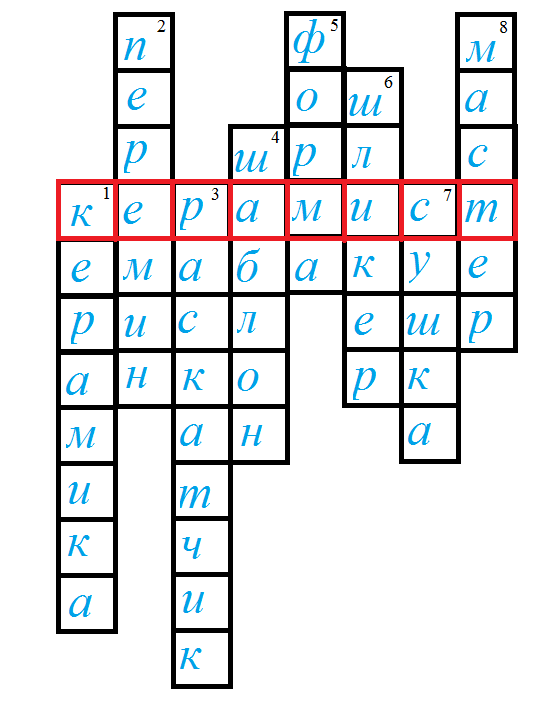 Спасибо за внимание!